Система Гидропоника
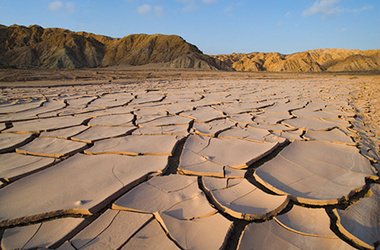 Задачи:
1.Изучить понятие “гидропоника”.
2.Создать технические устройства с использованием конструктора  lego mindstorms ev3, 3D печать и лазерной резки.
3.Написать программы функционирования системы в средах: LabVIEW, Git Bash, Sublime Text 3, lego mindstorms ev3.
Недостаток натуральных 
продуктов
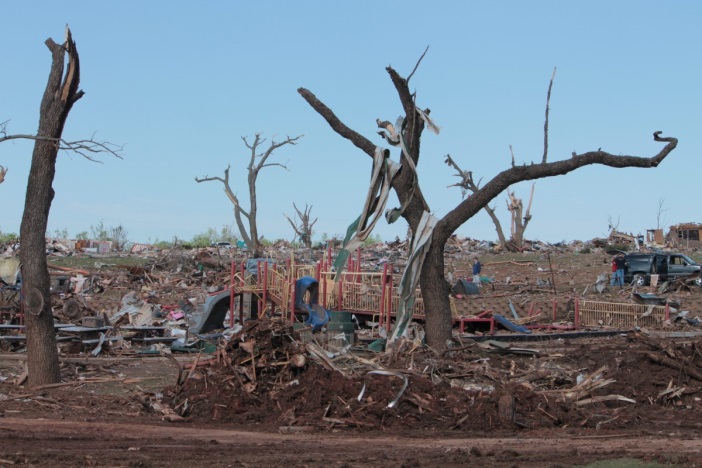 Функции системы:
1.Контроль ответственных параметров.
2.Выращивание растений в безземельных условиях.
3.Визуализация данных.
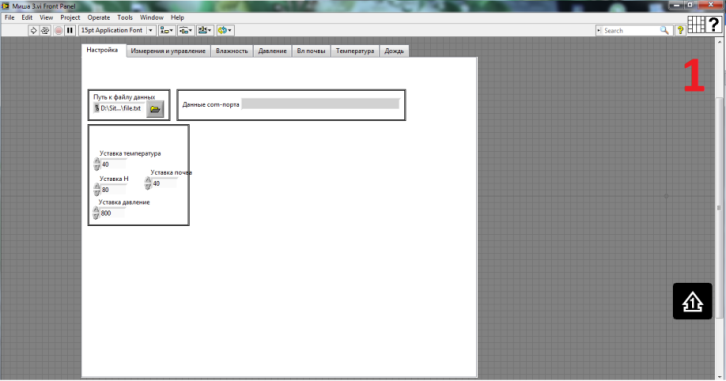 Состав системы Гидропоника
1.Центр управления
2.Сайт
3.Электронный блок
4.Система циркуляции воды и корпус
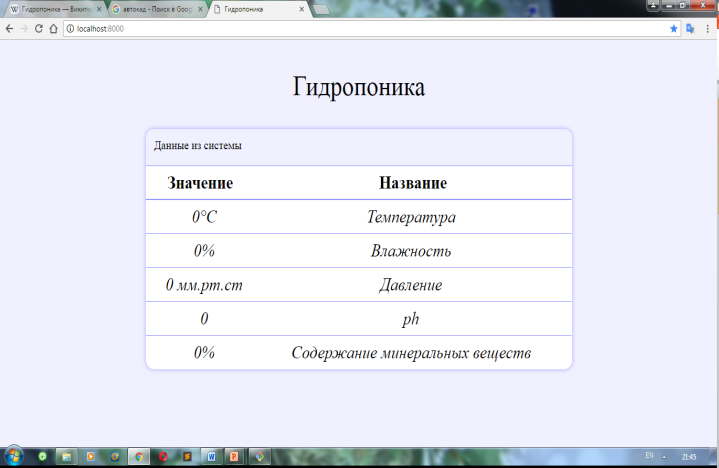 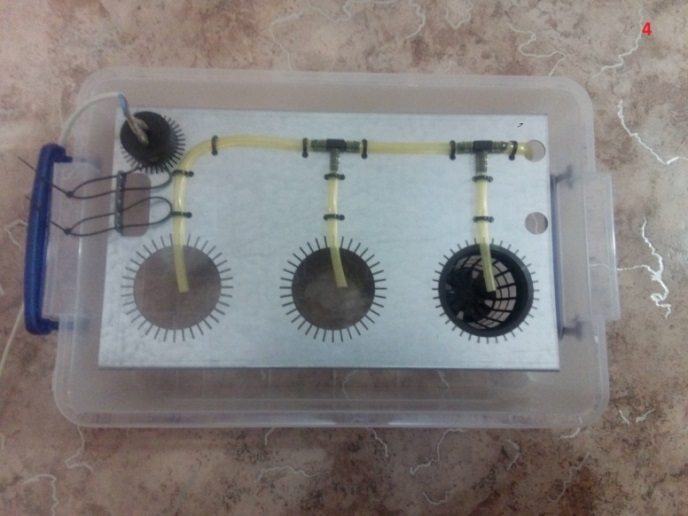 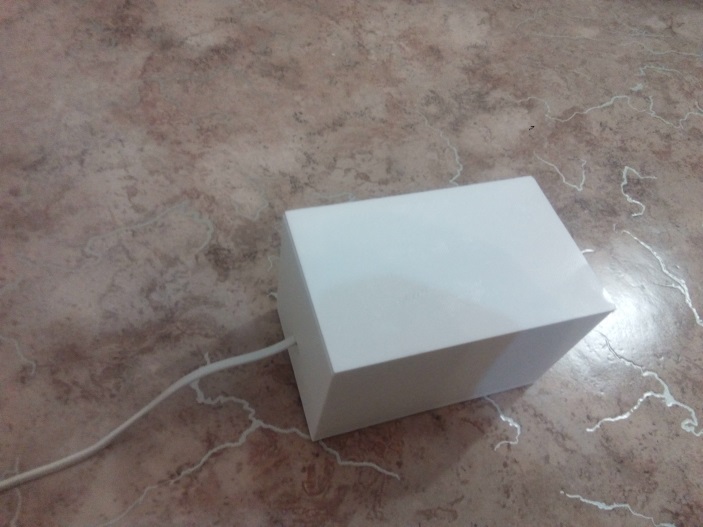 ПРОГРАММЫ СИСТЕМЫ ГИДРОПОНИКА
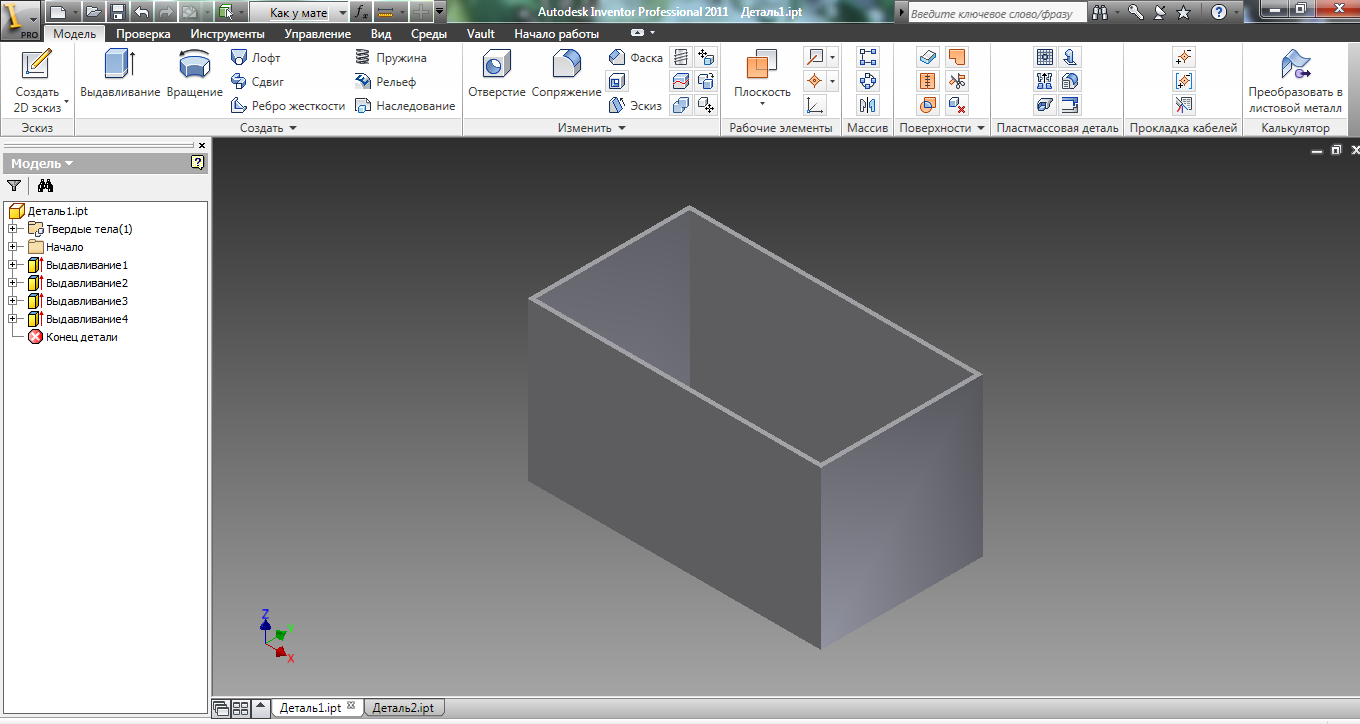 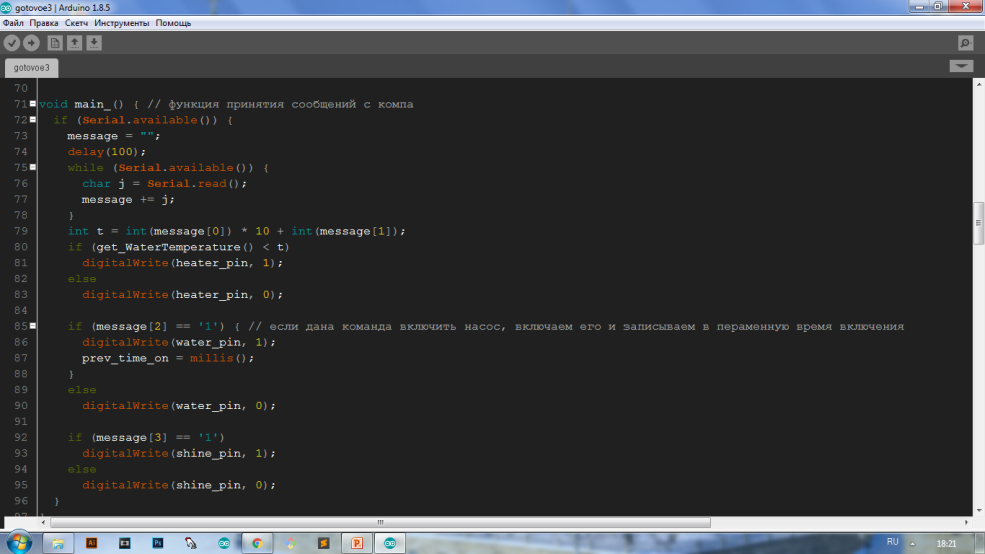 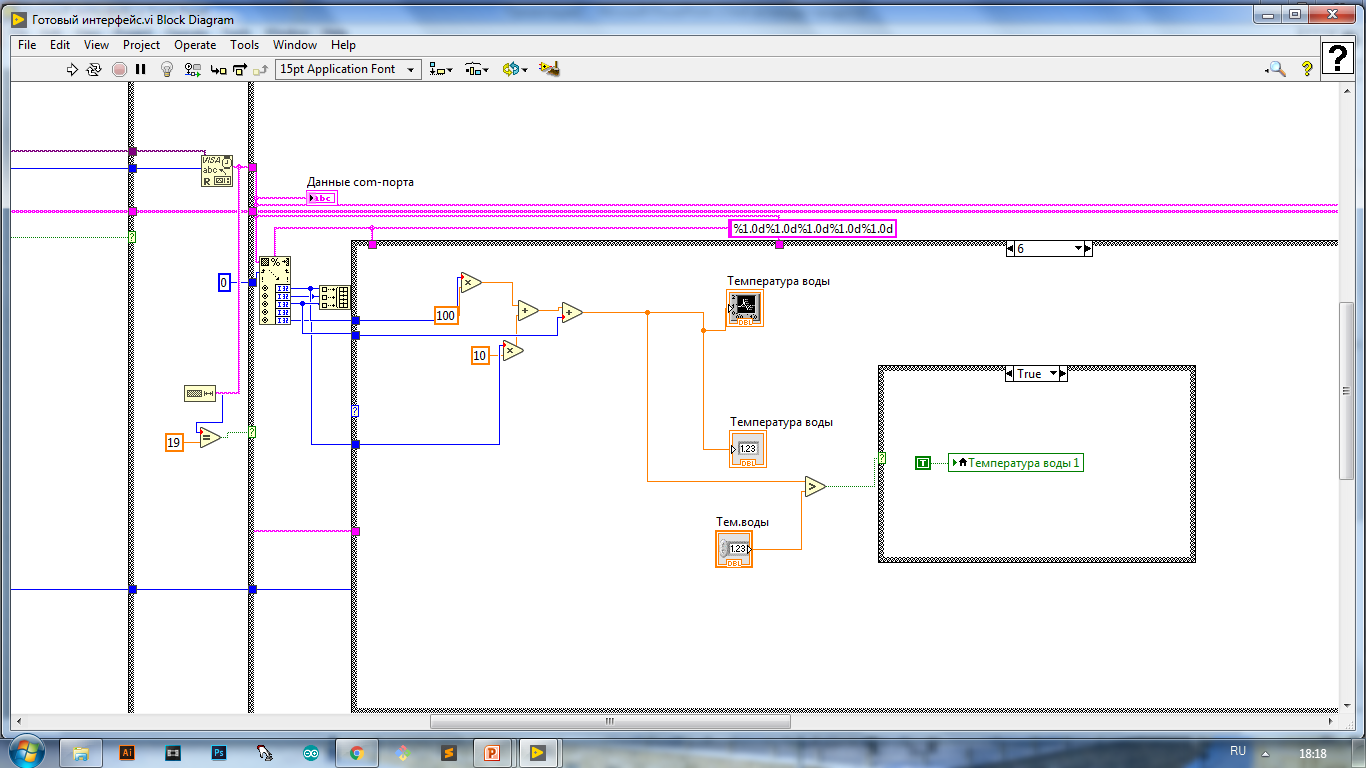 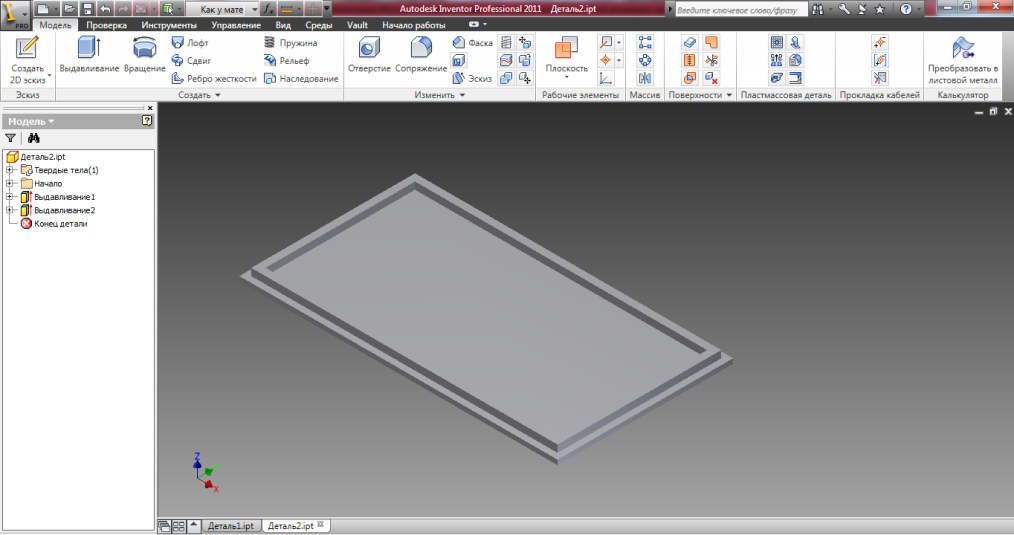